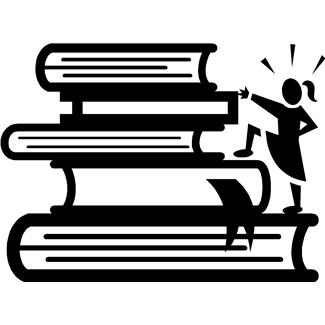 The first day of classes
Some words of wisdom from your 
English Department Advisors
Note
This is one section of a set of informational slides designed to give new students an overview of what to expect during the first semester of college.
The other sections are:  
Introduction
The First Six Weeks
The Second Six Weeks
The Last Weeks and Exams
A year by year checklist (Appendix)
  The whole set is posted as one presentation in the “For Students” section of the English Department Website under the title “Tips for New Students.”
The beginning of the first day
Proper Classroom Behavior
Silence your cell phone.
Do not eat or drink unless professor allows it. (On the first day of classes, assume the professor doesn’t allow it.)
Raise your hand to be recognized—unless the professor invites/encourages “call-outs.”
If you don’t understand something, ask questions.
Listen respectfully to your classmates as well as the professor.
Unless invited by a professor to address him/her by first name, the correct form of address is “Professor Last Name” or “Dr. Last Name.” 
Never make any derogatory comments about other groups even if you think the group isn’t represented in class.
Don’t carry out private conversations during class—this includes texting people in or outside the class.
Professors
English professors are generally friendly people who want to help you.
Professors have a different role in your life than other people you know.
Professors are not family, buddies, wait staff, co-workers, retail sales staff or police officers.
Professors are not your employers in the sense that they do not pay you, but they have a similar role in your life in that they assign work that you must complete by a specific date.
Address your professors with the same respect and consideration that you would show an employer. 
Professors are usually happy to answer questions both in and out of class.
Reading a Syllabus
Each professor will organize his/her syllabus differently, but here are some things to look for:
Professor’s office, office hours, email and/or phone number 
Attendance and late work policy
Texts you need to buy/have access to
Class policies and expectations
Dates of major deadlines (exams, papers, etc.)
The reading and/or writing assignment for the next class.
Professors and Office Hours
Office hours are the times that a professor sets aside for walk-in visits and/or appointments.
Most professors are on campus (and even in their offices) at other times, but the office hours are the best time to get hold of them.
If a professor’s office hours don’t work for you, ask for an appointment.  
Most English professors are willing to meet with students outside of office hours.
Each syllabus should have the professor’s attendance policy clearly stated. If you can’t find the attendance policy on the syllabus, ask.
Most English instructors will have a hefty penalty for missing more than a set number of classes.  Make sure you know the penalty before you start missing classes.
In some classes, exceeding the allowed number of absences may cause you to fail the class even if you had a passing grade on all the work.
University excused absences (for specific university activities, military service, etc.) are not subject to the attendance policy. However, personal emergencies and crises are not automatically excused.
Textbooks and Other Supplies
In English classes, you are expected to have a current edition of the assigned text when you come to class.
Most classes will not review the text for you but will build on what you have read for the purposes of discussion and/or further development.
If your professor requires a folder, a blue examination book, a thumb-drive or other special equipment, get these while you still have money.
Schedule of Assignments
The reading assignments in English classes are usually meant to be completed before you come to class.
Make sure to mark major deadlines on your personal calendar. 
If a writing workshop or peer review is scheduled for a particular date, absence may hurt more than other absences. (Showing up unprepared will be just as bad.) Mark those days on your personal calendar also.
Changes to the schedule of assignments are often necessary. If you miss a class, check with a classmate about possible changes and/or new assignments announced while you were away.
Class Policies and Expectations
The professor’s rules about the use of computers, cell-phones and other electronic devices are usually (but not always) stated in the syllabus. If they are not, and you wish to use one of these devices, ask permission.
Consumption of food is allowed in some classes but strictly forbidden in others.  If your syllabus doesn’t say anything about food and drink, ask the instructor.
Different instructors will have different late work and make-up policies. The professor should include this information in the syllabus.
All classes are different.  The only way you can know the policies and rules of a specific class is to read the syllabus.
Grades
Most syllabi will include a section that gives you a weight for each assignment.  Look at this section carefully. Not all assignments are worth the same. 
Most syllabi will include a section that gives you the professor’s grading scale for that class. The university does not have the same grading scale for all classes.  
At the end of the semester, the professor will average your grades according to the weights and grading scale stated in the syllabus and convert to grades on the 4.00 scale.
Some other tips:
Bring paper and writing supplies to class.
Try to participate in the class discussion if there is one. 
If your professor asks you to write or tell about yourself, do so confidently.  The goal is not evaluation but getting to know each other.
As soon as you can during the first week, go to the bookstore to get texts and supplies.
At the end of the first day, remember ...